een bijzonder kind
[Speaker Notes: 1]
een bijzonder kind

‘Simson, ik moet je wat vertellen’
[Speaker Notes: 2]
een bijzonder kind

‘Simson, ik moet je wat vertellen:
God zelf heeft aan jouw wieg gestaan.’
[Speaker Notes: 3]
een bijzonder kind

‘Simson, ik moet je wat vertellen:
God zelf heeft aan jouw wieg gestaan.’

Overeenkomsten:
[Speaker Notes: 4]
een bijzonder kind

‘Simson, ik moet je wat vertellen:
God zelf heeft aan jouw wieg gestaan.’

Overeenkomsten:
-het is Gods wereld, maar je ziet het nog niet
[Speaker Notes: 5]
een bijzonder kind

‘Simson, ik moet je wat vertellen:
God zelf heeft aan jouw wieg gestaan.’

Overeenkomsten:
-het is Gods wereld, maar je ziet het nog niet
-God gebruikt wie Hij maar kan
[Speaker Notes: 6]
een bijzonder kind
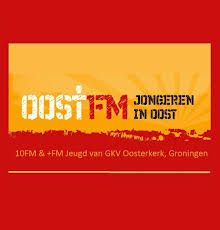 [Speaker Notes: 7]
een bijzonder kind

prioriteit 1:
FM-avonden
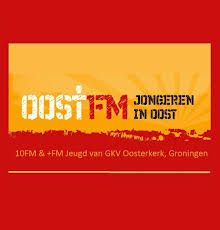 [Speaker Notes: 8]
een bijzonder kind

prioriteit 1:
FM-avonden
+FM leiders gezocht
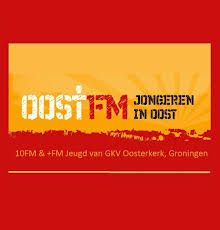 [Speaker Notes: 9]
een bijzonder kind

prioriteit 1:
FM-avonden
+FM leiders gezocht

prioriteit 2:
bidden
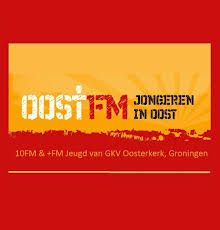 [Speaker Notes: 10]
een bijzonder kind

prioriteit 1:
FM-avonden
+FM leiders gezocht

prioriteit 2:
bidden
via Irene Verbree
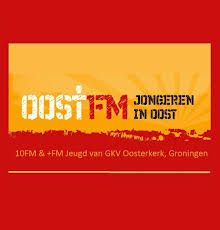 [Speaker Notes: 11]
een bijzonder kind
[Speaker Notes: 12]
een bijzonder kind

Simson en Jezus
[Speaker Notes: 13]
[Speaker Notes: 1]